חידות בציורים לכבוד פסח
נראה מי תצליח לנחש מה התשובה הנכונה?
בהצלחה!
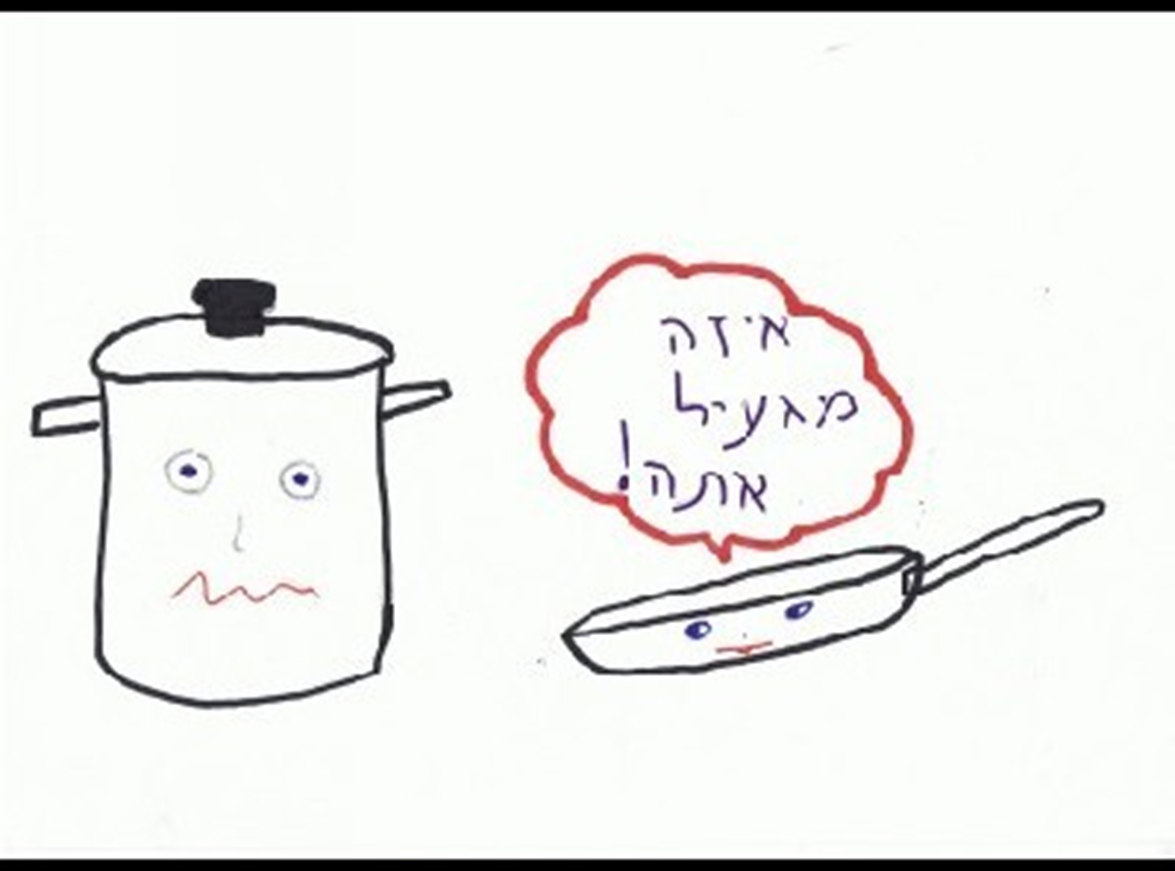 הגעלת כלים
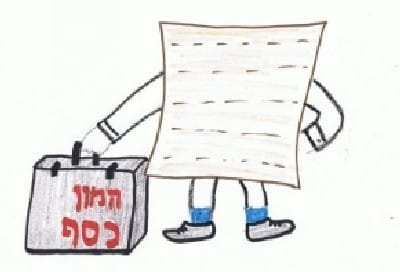 מצה עשירה
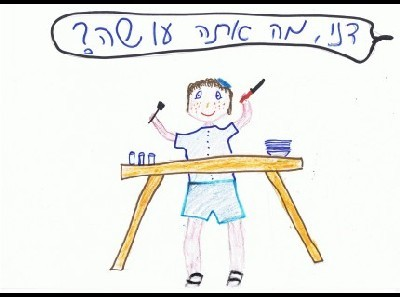 שולחן עורך
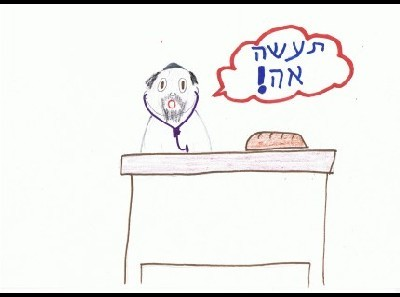 הא לחמא עניה
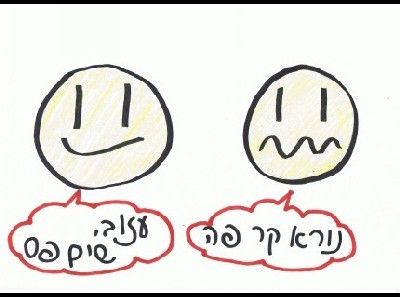 כרפס
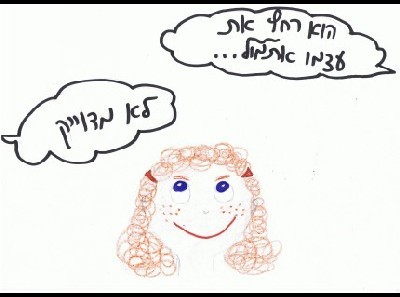 רחצה
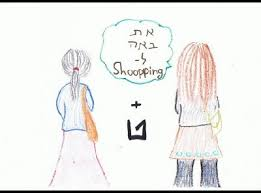 קטניות
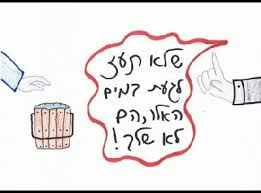 מים שלנו
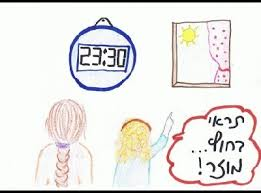 קרב יום אשר הוא לא יום ולא לילה
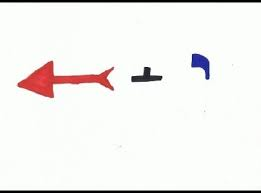 יחץ
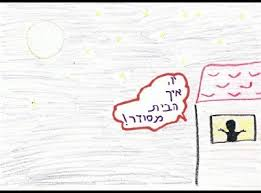 ליל הסדר